The Cream of the Crop:Top 10 Traveler Policy Tips
Business Purpose and Travel Logs
Research travel and other travel without a clear agenda requires an activity log
https://ba.uoregon.edu/travel/air-car-lodging-meals/general-travel-information#envelope-2425 See C. Tax Treatment
This is important to support business purpose and document that UO is not paying personal travel expenses
Excel sheet listing the date and business activity (please list individuals met with and their credentials or expertise and purpose of the meeting)
Met with John Smith does not provide an adequate description
Met with John Smith, Travel Manager from Oregon State University, discussed a joint airline bargaining agreement being planned for fall of 2022 that will reduce airfares for both schools
Monday through Friday, June 1-5, researched at the ABC library archives from 10:00 AM to 3:00 PM
Policy overview tips
Pre-travel approval is required through a Concur Request
Airfare must be purchased either through the UO Contract Travel Agents or through the Concur booking tool
Airfare must be purchased using the UO Card on file with the travel agencies
Personal Time=Comparison Quote
When combining personal travel with the business trip, a comparison airfare quote is required to document that the UO is not paying for personal travel expenses
Quotes should come from the source of purchase, either the Concur booking tool or the travel agent
It is important to be specific about the quotes selected
Quotes should have commonality (Apples to Apples)
Example the travelers personal time is on the end of their trip. It would be expected that the outbound flight is the same on both the actual and the business comparison.  
Would not be appropriate to purchase a Southwest flight, then provide a Delta airlines quote for the business comparison
https://ba.uoregon.edu/travel/air-car-lodging-meals/air-travel See Combining Personal and Business Travel and Comparison Quotes
Per Diem Allowance (meals and lodging) are based on the work location
Rates for domestic=General Services Administration https://www.gsa.gov/travel/plan-book/per-diem-rates 
Rates for international=Department of State https://aoprals.state.gov/content.asp?content_id=184&menu_id=78 
If the work takes place in two locations in one day, select the location where a majority of the work takes place 
Example: San Francisco/Oakland
https://ba.uoregon.edu/travel/air-car-lodging-meals/lodging-meals-and-other
Meal per diem and hosting
Best business practice suggests each traveler pay for their own meals and claim a meal per diem allowance
Hosting applies to a guests of the UO, the per diem rate provides a guideline, but not a hard rule where hosting is concerned 
One employee may not host another employee for a meal or claim the per diem for another traveler, each traveler should pay for their own meal and seek reimbursement
Alcohol may not be paid on state funds, but may be paid through the UO Foundation
Bulk groceries and group meals are limited to the GSA rate for the combined total of all participant travelers and a separate meal per diem may not be claimed
Reimbursement is based on actual receipted amounts
The per diem limit applies to combined food and gratuity in group meal situations
https://ba.uoregon.edu/travel/air-car-lodging-meals/lodging-meals-and-other
Employees should not cover expenses for guests of the UO or students
Best business practice suggests that each person pay for their own expenses and be reimbursed. This allows for appropriate tax reporting when applicable.
UO students receiving participant support funds for travel may be paid ahead of their travel so that they can cover their travel expenses.
Award is paid through Banner or RAR and coded to account code 55105
The department may arrange direct bill for a guest’s lodging or taxi
If all alternatives are exhausted, it is preferable that the expense be paid with a personal credit card rather then a One Card (One Cards are for the individual card holder’s travel expenses).
One Cards are for the card holder’s individual travel expenses
One cards are meant to cover the travel expenses of the individual card holder
Best business practice would be that each individual pay their own expenses
If there is no other option to pay for a guest or student’s travel expenses, a personal card is preferable to the One Card because the expense can be reimbursed in a way that allows for appropriate tax reporting
Exceptions may apply with approval from the Travel Office
https://ba.uoregon.edu/travel/us-bank-one-card
Receipts
When receipts are required, itemized receipts showing payment must be provided
Taxi 75.00 and over requires a receipt
Parking 25.00 and over requires a receipt
Miscellaneous 25.00 and over (this includes baggage expenses) requires a receipt
Supply purchases of any dollar amount require an itemized receipt
Hotel receipts require:
name of the traveler 
dates occupied 
room rate
documentation that the bill has been paid in full
Gratuity is limited to 15% for meals and taxis
https://ba.uoregon.edu/travel/air-car-lodging-meals/general-travel-information#envelope-2424 See E. Travel-Expense Payment/Procedure-Receipts
If it was paid with cash, it didn’t happen-Quote from a delegate
Trackable and documented forms of payment are necessary
Venmo
Paypal
Copy of the front and back of a cancelled check (check which has been cashed)
Bank statement that shows the claimants name, the charge for the expense and the last 4 digits of the card. This documentation can cross referenced to another piece of documentation like hotel confirmation which shows the rate information
The traveler’s type is important
When a GE travels for their job, they need to list their Traveler Type as Staff not Student
Remote Personnel need to identify their remote worker status with Traveler Type
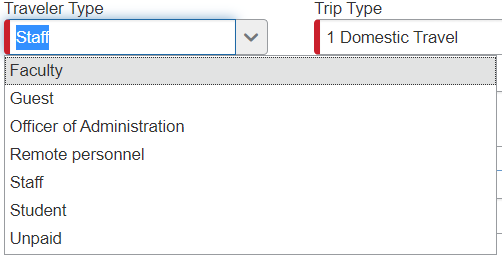 Travel Abroad Services Provide by a non-U.S. Person
Example: Faculty travels to international destination and pays a service provider at their international destination. These are people like river guides, translators, individual private drivers who are not US Citizens or resident aliens.
If the international service provider is not able to provide a receipt, they need to sign the form
If the service provider is a US Citizen the traveler needs to obtain a W-9
https://pages.uoregon.edu/baoforms/bao_drupal_6/sites/ba.uoregon.edu/files/travel/travelabroadnonus.pdf 
https://ba.uoregon.edu/travel/guest-travel 
Questions, please call the Travel Office
Q and A
Any questions?
Take aways from today’s discussion?
Proposed topics for future round table meetings?
Bonus-Concur Tips
95% of the time you will go back to the Request tab in Concur
Go to the Request to launch the booking tool with the book button
Go to Request to launch an expense report to claim a travel reimbursement
Enter the correct airport in the airfare segment
Request-How will you book your trip? This field is VERY important. 1- Online Concur Booking Tool takes the request to the Concur booking tool. No other selections in this field will take the user to the booking tool
Travel Allowance Itinerary=Meal Diem. To claim meal per diem the user must build a Travel Allowance Itinerary. The itinerary will always have at least two stops (outbound and return). It is helpful to remember Save, Save, Next, Next in the travel allowance.
Concur tips continued
The booking tool works best for round trip or single one way flights. Multi-stop flight itineraries should be booked with the assistance of one of the contracted travel agencies
Hotel expenses need to be itemized into daily room rates and taxes. You can enter varying room rates by altering each line item
Make sure to import all the card transactions applicable to the trip onto the expense report (Airfare paid with UO Card on file with the travel agency and One Card expenses)
Include all of the probably expenses you will incur in the Request
Complete all of the fields in the user profile (contact information is important in the instance of flight changes and cancellations)
Use the Concur Mobile App to take pictures of your receipts and they will flow right into your Concur profile.